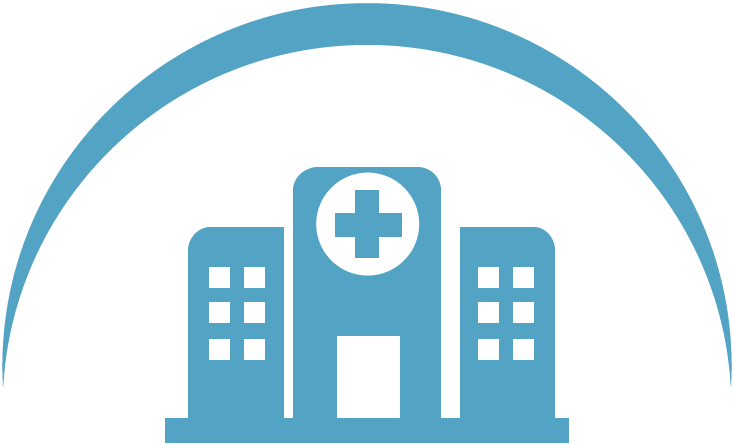 Water Management Plans for Healthcare Facilities Editable Water System Process Flow Diagrams
The Centers for Disease Control and Prevention (CDC) and the American Society of Heating, Refrigerating, and Air Conditioning Engineers (ASHRAE) recommend that healthcare facilities include a water flow diagram as part of their water management plan.  The following editable flow diagrams have been adapted for use from the CDC and ASHRAE.  For more information on developing a water management program please visit the CDC or view the Washington State Department of Health’s seven-part video series on Legionella and Water System Management for long-term care facilities.

The sample diagrams in this document provide healthcare facilities with the ability to create a customized diagram detailed to individual facility needs. This document contains four example water flows:  

Blank water flow
Basic water flow
Hazard and risk assessment flow
Monitoring and controls flow
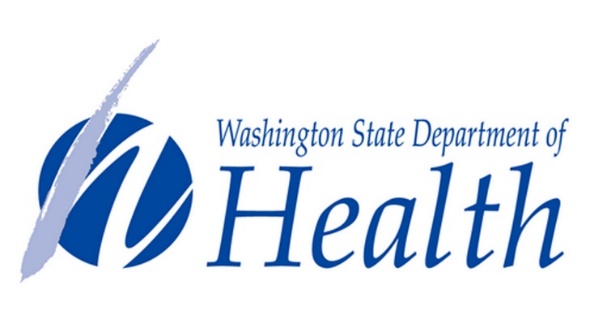 DOH 420-270
Water Management Plans for Healthcare Facilities Editable Water System Process Flow Diagrams
Instructions:
The diagrams and icons in this document are editable. Users will be able to add, delete, or edit any portion of the diagram. This  includes moving arrows and boxes to customize for your specific facility.
Step 1: Right-click on the boxes that you would like to edit
Step 2: Click edit text, then type desired text 

You may select and move portions of the diagram (boxes, arrows or lines) by left clicking the item and dragging it to desired location on the diagram.
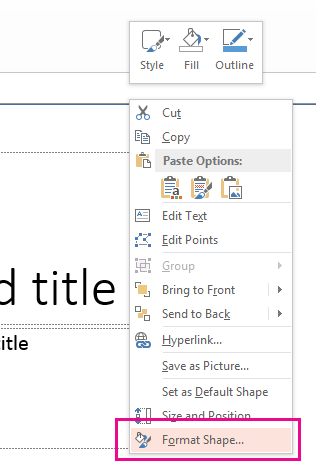 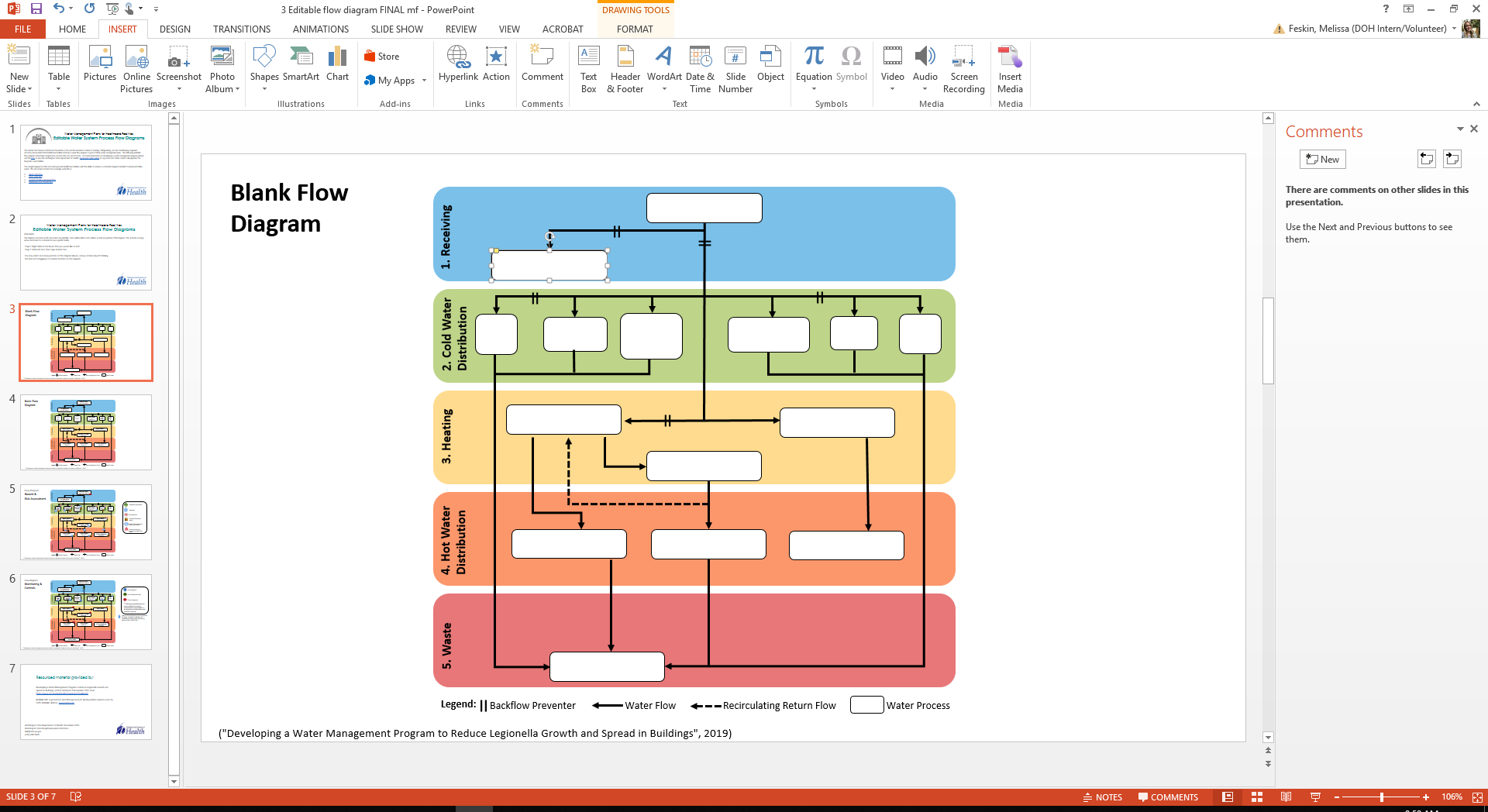 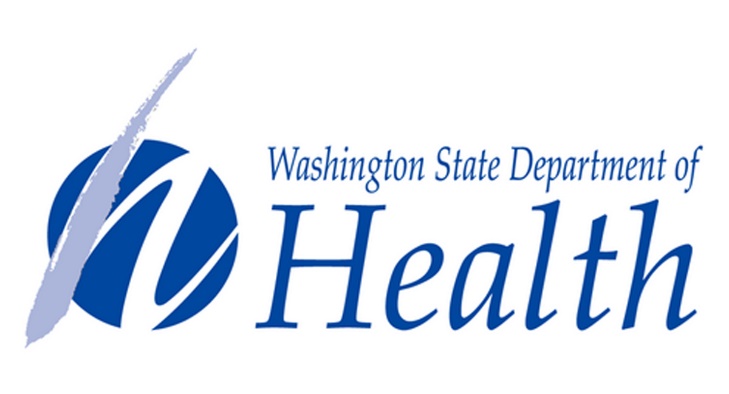 Blank Flow Diagram
1. Receiving
2. Cold Water Distribution
3. Heating
4. Hot Water Distribution
5. Waste
Legend:
Water Process
Water Flow
Recirculating Return Flow
Backflow Preventer
("Developing a Water Management Program to Reduce Legionella Growth and Spread in Buildings", 2017)
Basic Flow Diagram
Municipal Water
4” pipe from Maple St.
1. Receiving
Fire Suppression
(sprinkler System)
2. Cold Water Distribution
Cooling Tower 
(Roof)
Ice Machines
Floors 2,4,6,8,10
Pool
Floor 1
Hot Tub
Floor 1
Decorative Fountain 
Lobby
Sinks/Showers
Floors B-11
Water Heaters
#1 & #2: Basement
Water Heater
#3:Basement Kitchen
3. Heating
Hot Water Storage
Basement
4. Hot Water Distribution
Sinks/Showers
Floors B-5
Sinks/Showers
Floors 6-11
Kitchen Appliances
Basement
5. Waste
Sanitary Sewer
Legend:
Water Process
Water Flow
Recirculating Return Flow
Backflow Preventer
("Developing a Water Management Program to Reduce Legionella Growth and Spread in Buildings", 2017)
Flow Diagram:
Hazard & 
Risk Assessment
Municipal Water
4” pipe from Maple St.
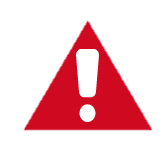 1. Receiving
Fire Suppression
(sprinkler system)
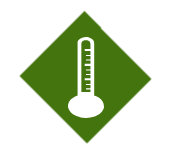 Temperature permissive



Stagnation



No Disinfectant


Conditions for Bacteria 
Spread


Special Considerations for Healthcare Facilities


External Hazards (e.g. construction, water main break)
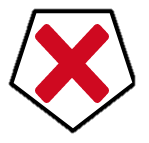 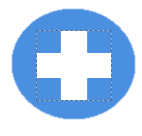 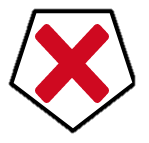 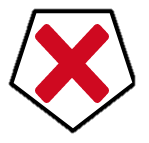 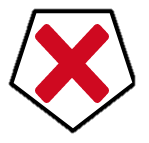 2. Cold Water Distribution
Ice Machines
Floors 2,4,6,8,10
Cooling Tower
Roof
Decorative Fountain 
Lobby
Hot Tub
Floor 1
Pool
Floor 1
Sinks/Showers
Floors B-11
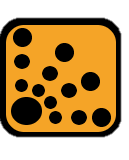 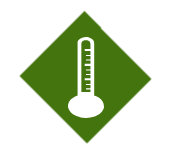 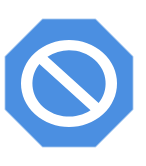 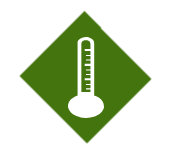 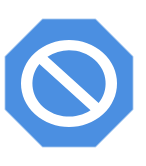 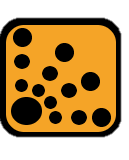 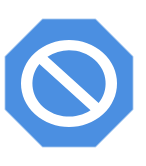 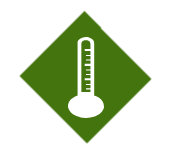 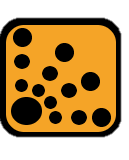 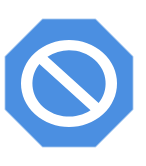 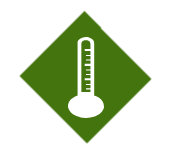 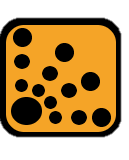 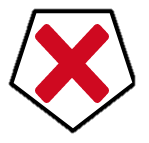 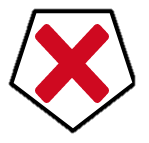 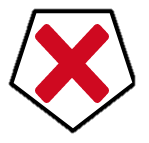 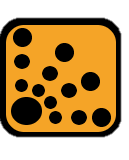 Water Heaters
#1 & #2: Basement
Water Heater
#3:Basement Kitchen
3. Heating
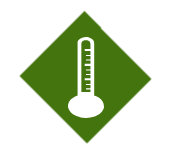 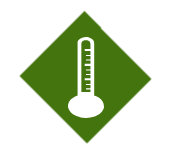 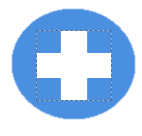 Hot Water Storage
Basement
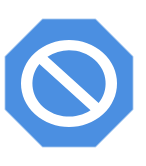 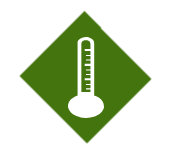 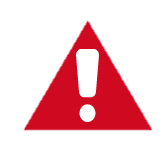 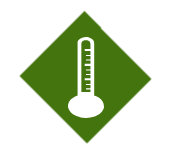 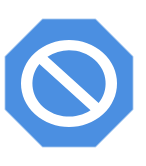 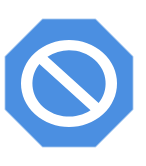 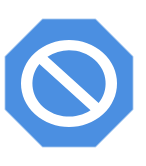 4. Hot Water Distribution
Sinks/Showers
Floors 6-11
Sinks/Showers
Floors B-5
Kitchen Appliances
Basement
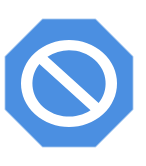 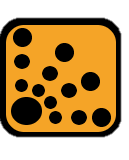 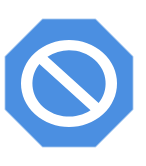 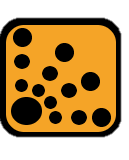 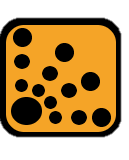 5. Waste
Sanitary Sewer
Legend:
Water Process
Water Flow
Recirculating Return Flow
Backflow Preventer
("Developing a Water Management Program to Reduce Legionella Growth and Spread in Buildings", 2017)
Flow Diagram: Monitoring & Controls
Municipal Water
4” pipe from Maple St.
1. Receiving
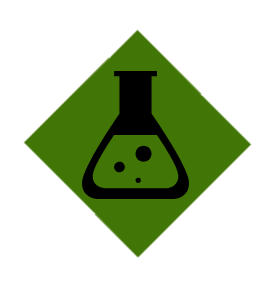 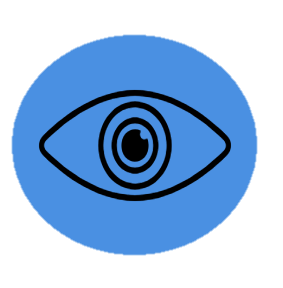 Fire Suppression
(sprinkler system)
Visual inspection


Check Disinfectant Levels


Check Temperature
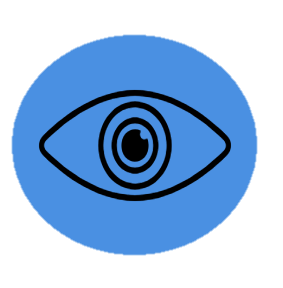 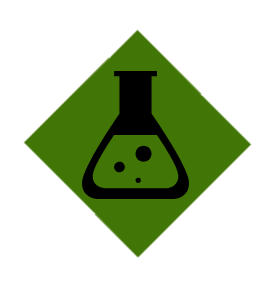 *
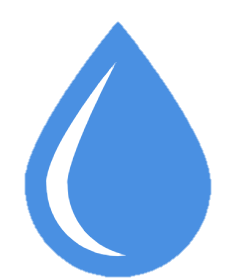 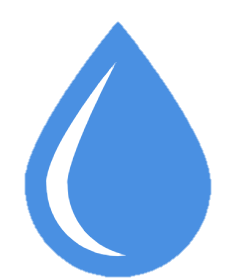 Ice Machines
Floors 2,4,6,8,10
Cooling Tower
Roof
Decorative Fountain 
Lobby
2. Cold Water Distribution
Hot Tub
Floor 1
Pool
Floor 1
Sinks/Showers
Floors B-11
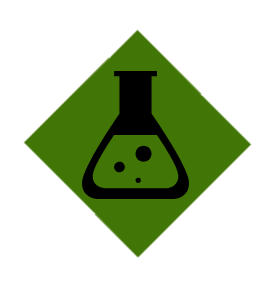 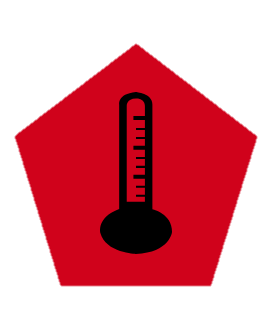 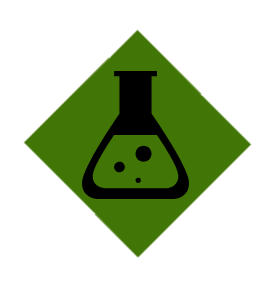 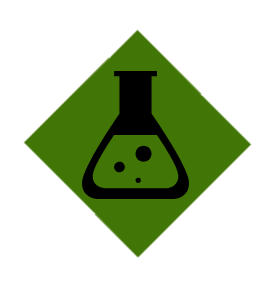 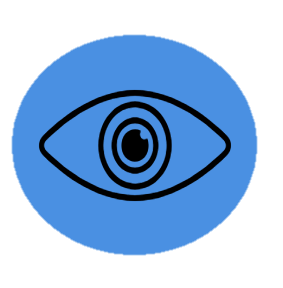 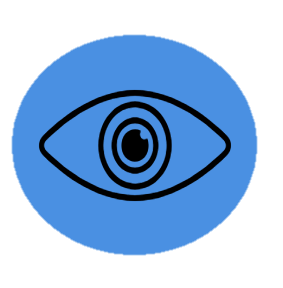 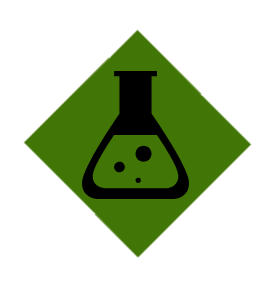 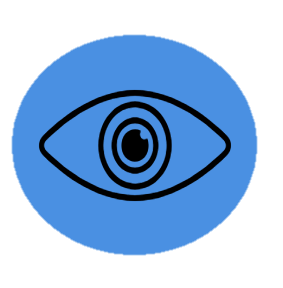 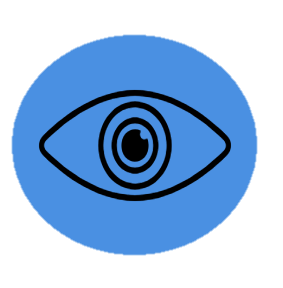 *Monitoring at representative fixtures close to and far from the central distribution point is recommended. It is not necessary to routinely monitor water conditions at every tap.
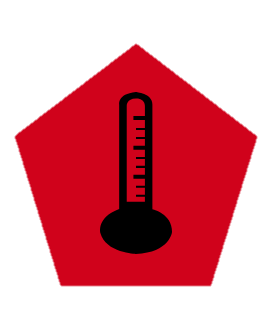 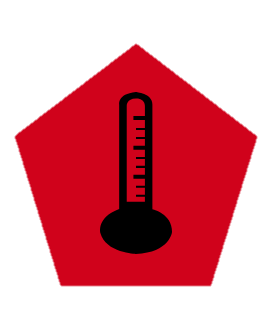 Water Heaters
#1 & #2: Basement
Water Heater
#3:Basement Kitchen
3. Heating
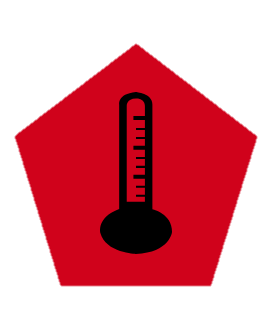 Hot Water Storage
Basement
State and local regulations may exist that govern the design, construction, operation, and maintenance of public aquatic facilities (e.g., pools and tubs).  INSERT LINKS
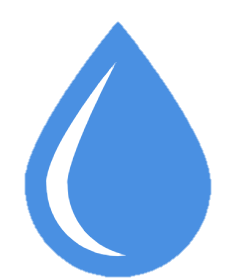 *
*
*
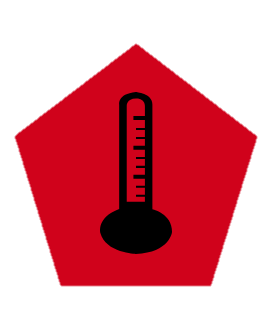 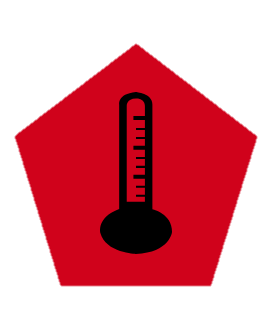 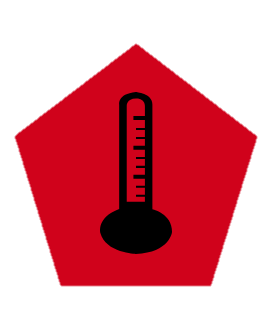 4. Hot Water Distribution
Sinks/Showers
Floors 6-11
Sinks/Showers
Floors B-5
Kitchen Appliances
Basement
5. Waste
Sanitary Sewer
Legend:
Water Process
Water Flow
Recirculating Return Flow
Backflow Preventer
("Developing a Water Management Program to Reduce Legionella Growth and Spread in Buildings", 2017)
Resourced material provided by:
Developing a Water Management Program to Reduce Legionella Growth and Spread in Buildings. (2019). Retrieved 5 November 2019, from https://www.cdc.gov/legionella/downloads/toolkit.pdf

ASHRAE 188: Legionellosis: Risk Management for Building Water Systems June 26, 2015. ASHRAE: Atlanta. www.ashrae.org
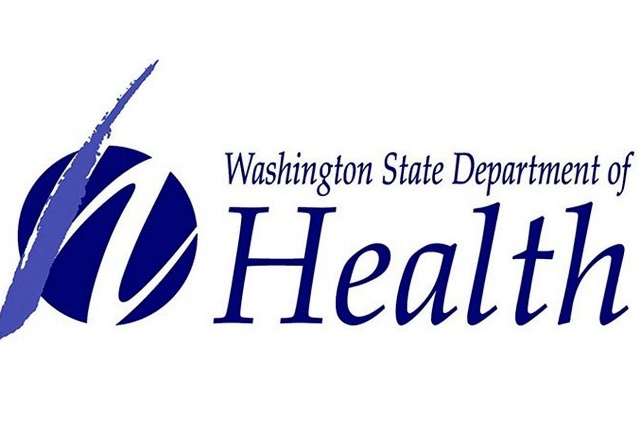 Washington State Department of Health 
Office of Communicable Disease Epidemiology(206) 418-5500
Last updated:  November 2019